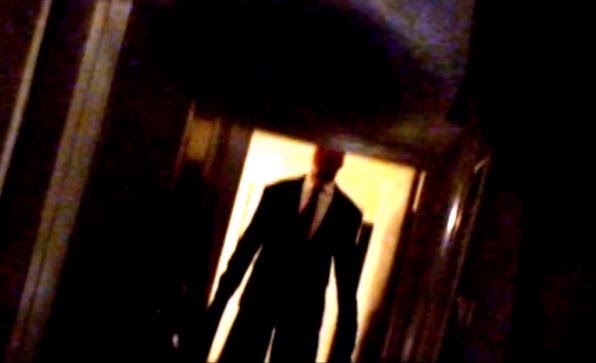 slenderman
slenderman
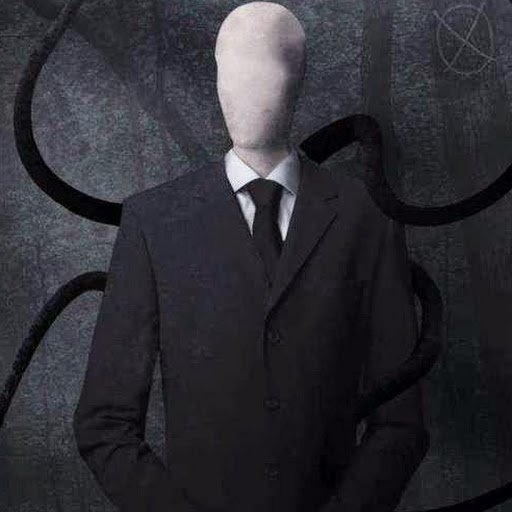 Slenderman comes in your house
1.run for your life
2. hide in your room
slenderman
Run for your life
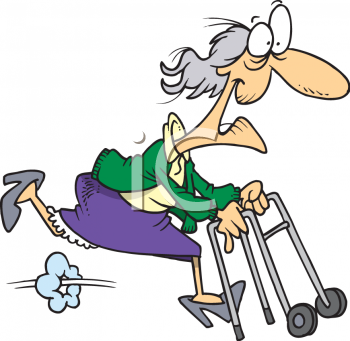 slenderman
When you run for your life you will live make sure you don’t yell or he will hear you
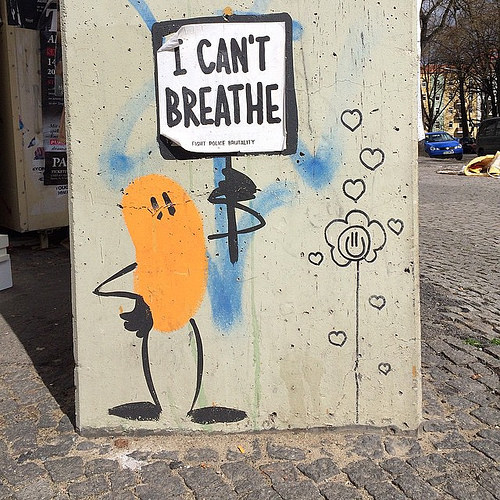 hide in your room
When you hide in your room slenderman uses his vision he finds your room and chokes you to death then you die.
You die hahahahaha
The end you died for hiding in your room